The Fermilab Accelerator Complex: In and Beyond the Oddone Era
Steve Holmes
Pier Oddone Symposium
June 13, 2013
Day -7
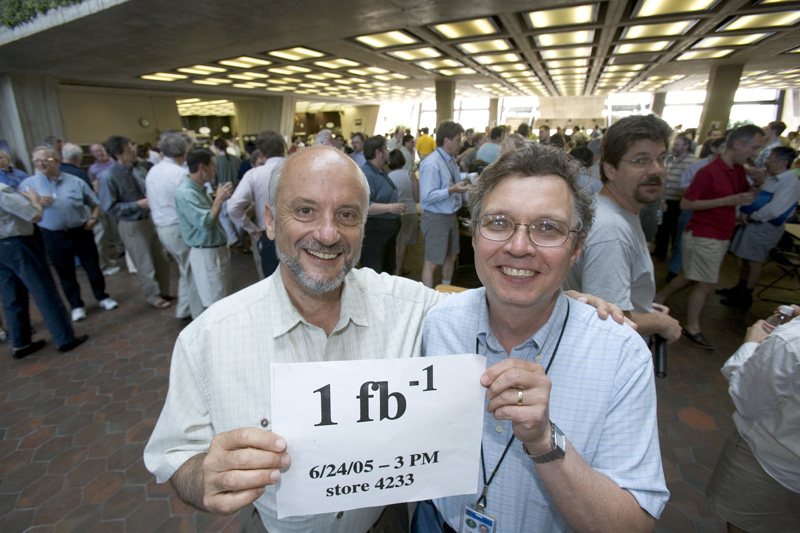 Numbers
1
1E32
6E20
0.1E20
Oddone Symposium_SDH
2
The Oddone Years
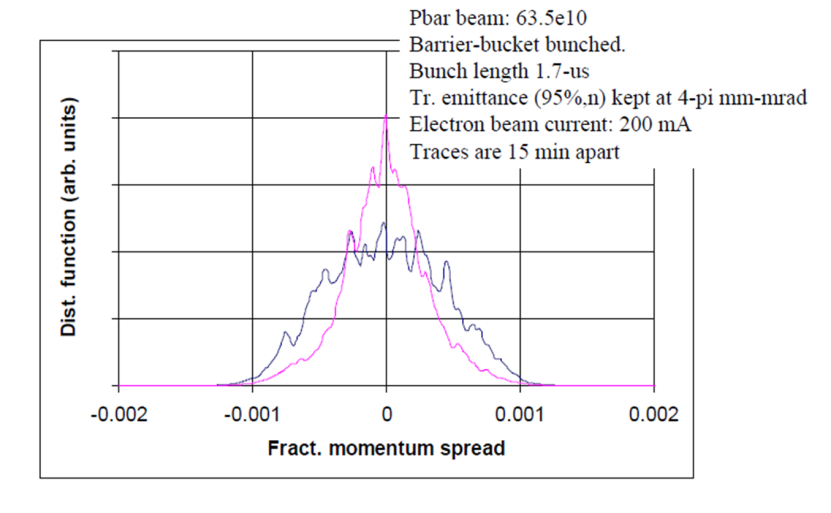 Run II
Electron cooling  (day 15)
12 fb-1
LHC
LARP, “consolidation”
NuMI
400 kW
MiniBoone
Left-overs
ILC → Project  X
SRF, staging
NFMCC + MCTF → MAP
MICE, MTA

Strategies (for uncertain times)…
Oddone Symposium_SDH
3
Day -45
EPP (2010)






“Most critical need: establish world class expertise in SC RF technology in the US: human and physical resources”
RF module assembly and testing
Industrialization
Looks good! Press for early decision
LHC discovery: GO
ILC CDR effort
2005
2006
2007
2008
2009
Not affordable
This induces other
 program choices
Nothing yet
Much longer R&D needed
4
THE PLAN (Evolves)
Steering Group/P5/Plan for Discovery (2007-8)
Established PX/ILC technological synergy, with PX as preferred option if ILC significantly delayed
Linked High Power Proton Source and Long Baseline Neutrino Experiment (LBNE)
(Fermilab) Plan for Discovery (2011)
Update to Fermilab Steering Group Report: 
Recognized low probability of ILC in the US Fermilab; 
Established LBNE/PX/NF/MC as the on-site accelerator path.
Project X:  “You buy it, you name it”
Oddone Symposium_SDH
5
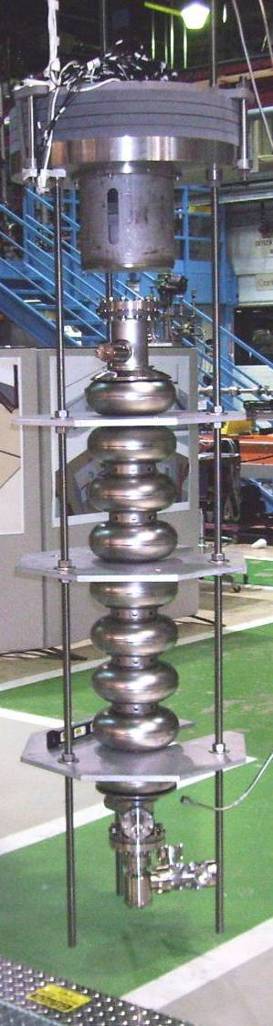 SRF infrastructure at Fermilab
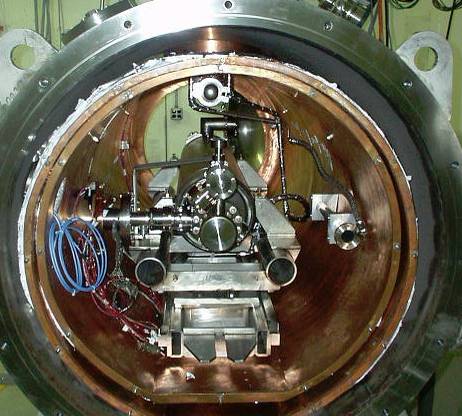 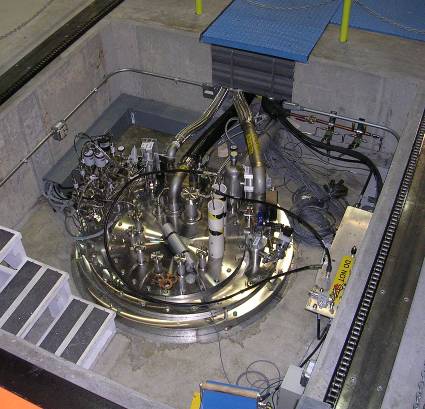 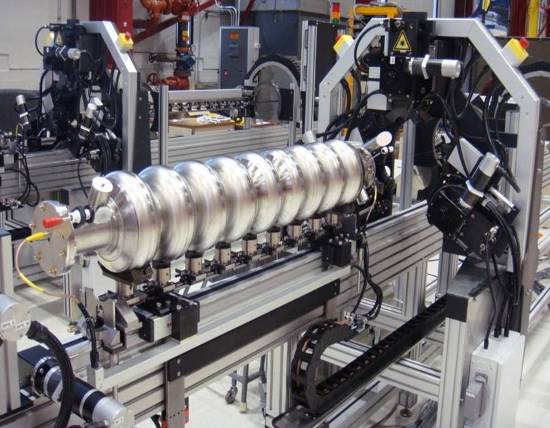 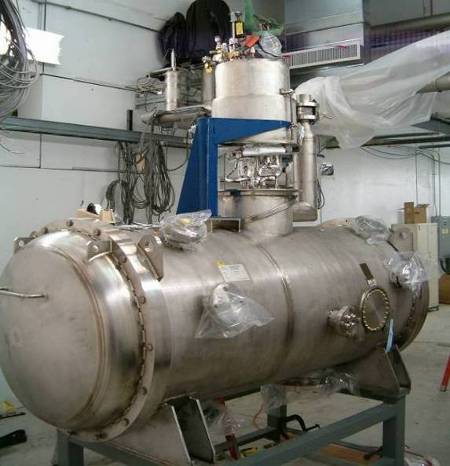 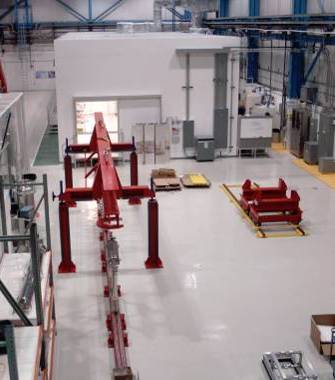 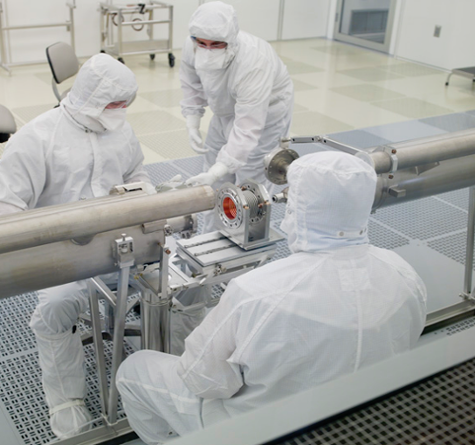 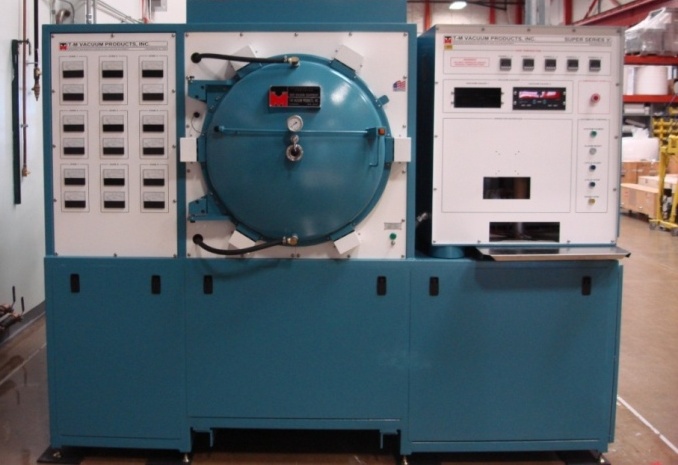 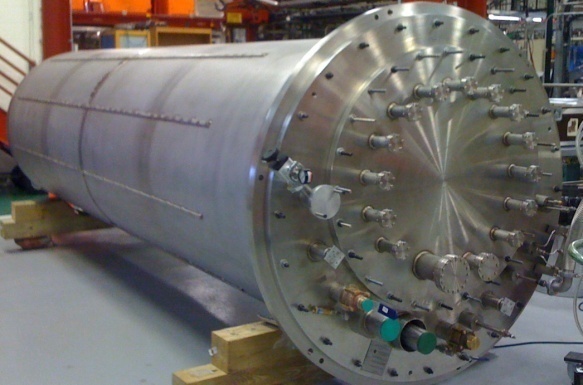 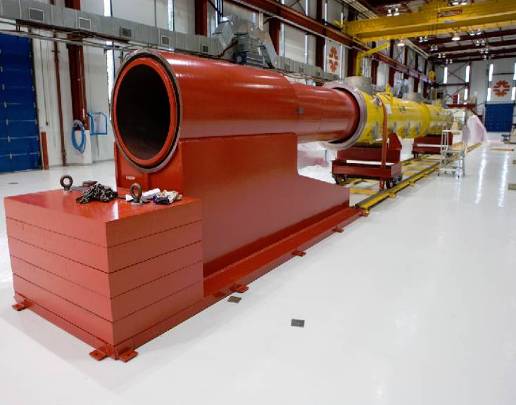 6
Fermilab Accelerator Strategy (Today)
To build upon our existing strengths to establish a world-leading program at the Intensity Frontier, enabled by a world-class facility
…and use this program to provide a cornerstone for an Energy Frontier facility beyond LHC
LHC 
Tevatron
LHC Upgrades in
luminosity and energy
Lepton Colliders
Technology Development and Fundamental Accelerator Science
…while relying on a strong program of technology development and fundamental accelerator science.
7
Stuart Henderson, Accelerator Advisory Committee Meeting, Feb. 6-8, 2013
Day 2905
Numbers
12 fb-1
4E32 cm-2sec-1
20E20 protons to MiniBoone
16E20 protons to NuMI
Future: Accelerator Based Particle Physics (in the US)
NuMI/LBNE/BNB
Muon Campus
ORKA
Project X
Superconducting rf
Superconducting magnets
IARC
ASTA/IOTA
nSTORM/Neutrino Factory/Muon Collider
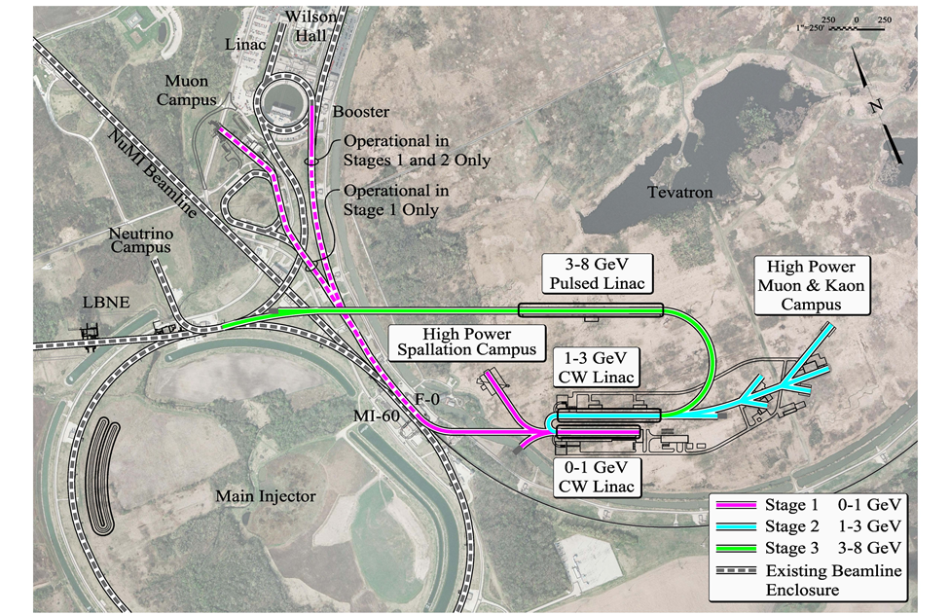 Oddone Symposium_SDH
8